WELCOME
yall!
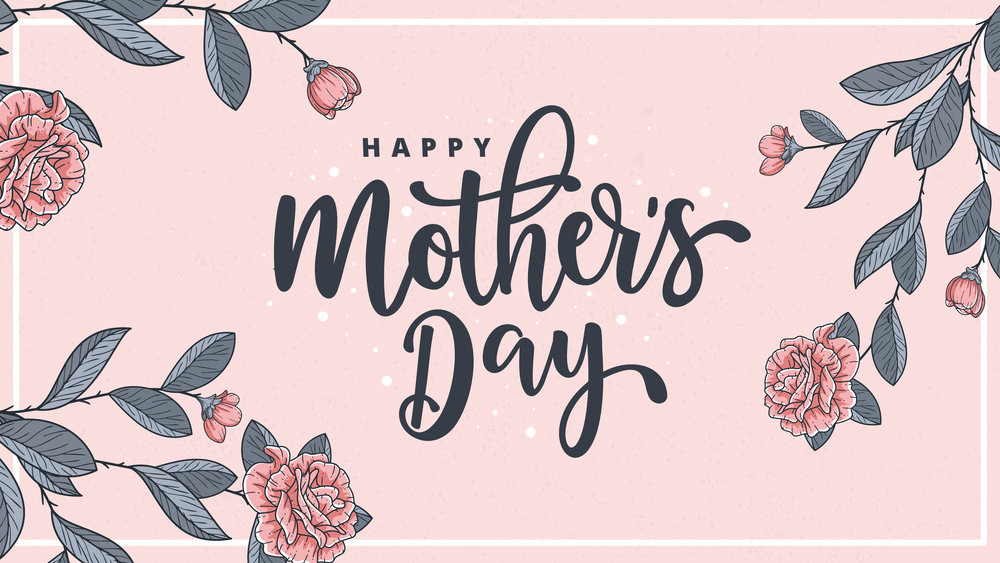 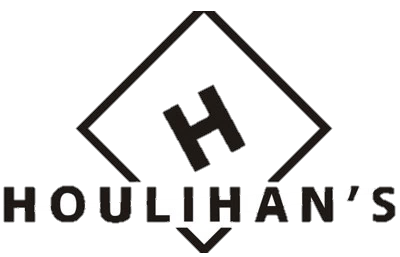 AT
This Tuesday 6:30pm
ALSO CHRIS SWANSON’S BDAY!
RSVP to Dave Geldart for head count!
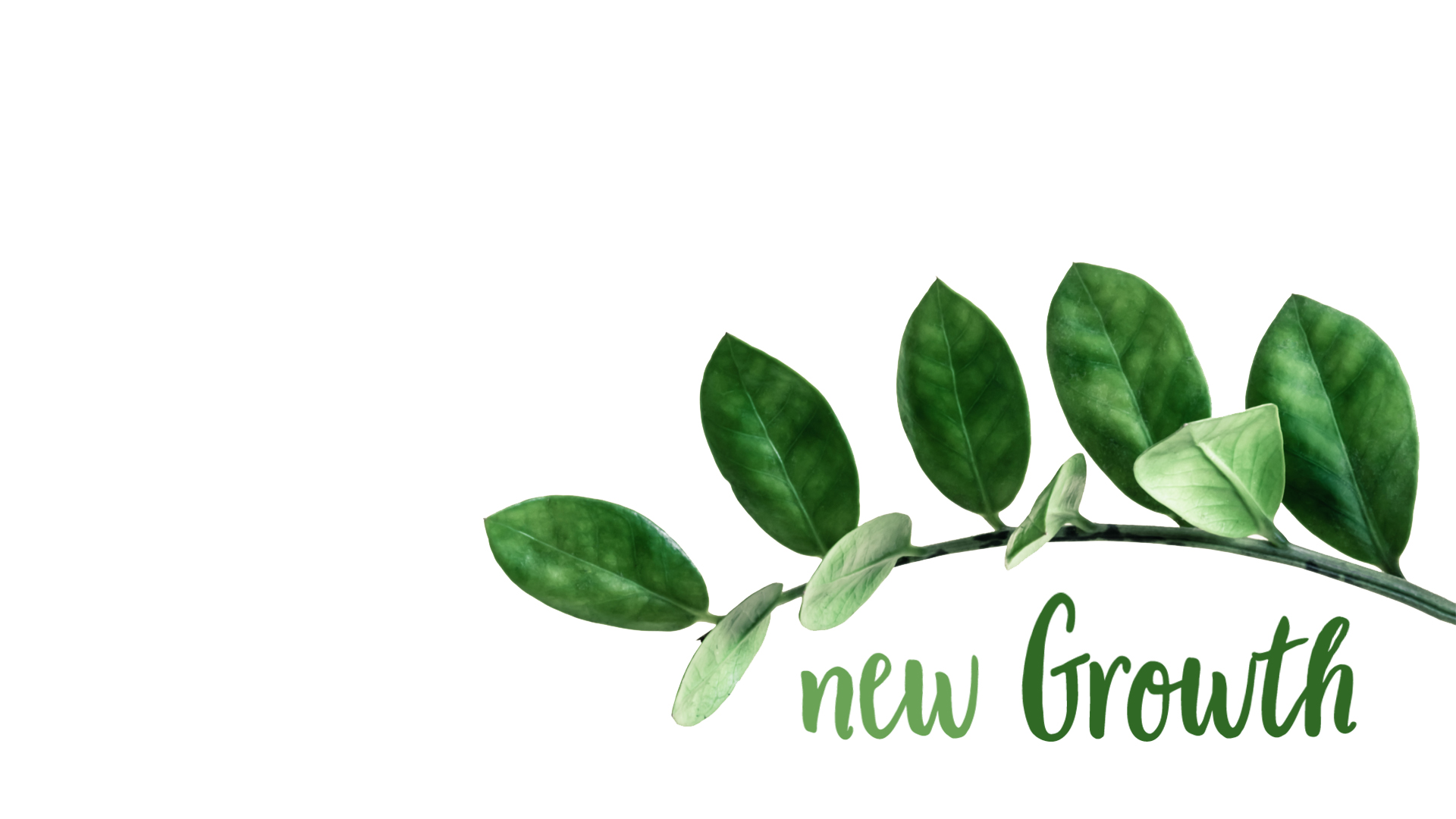 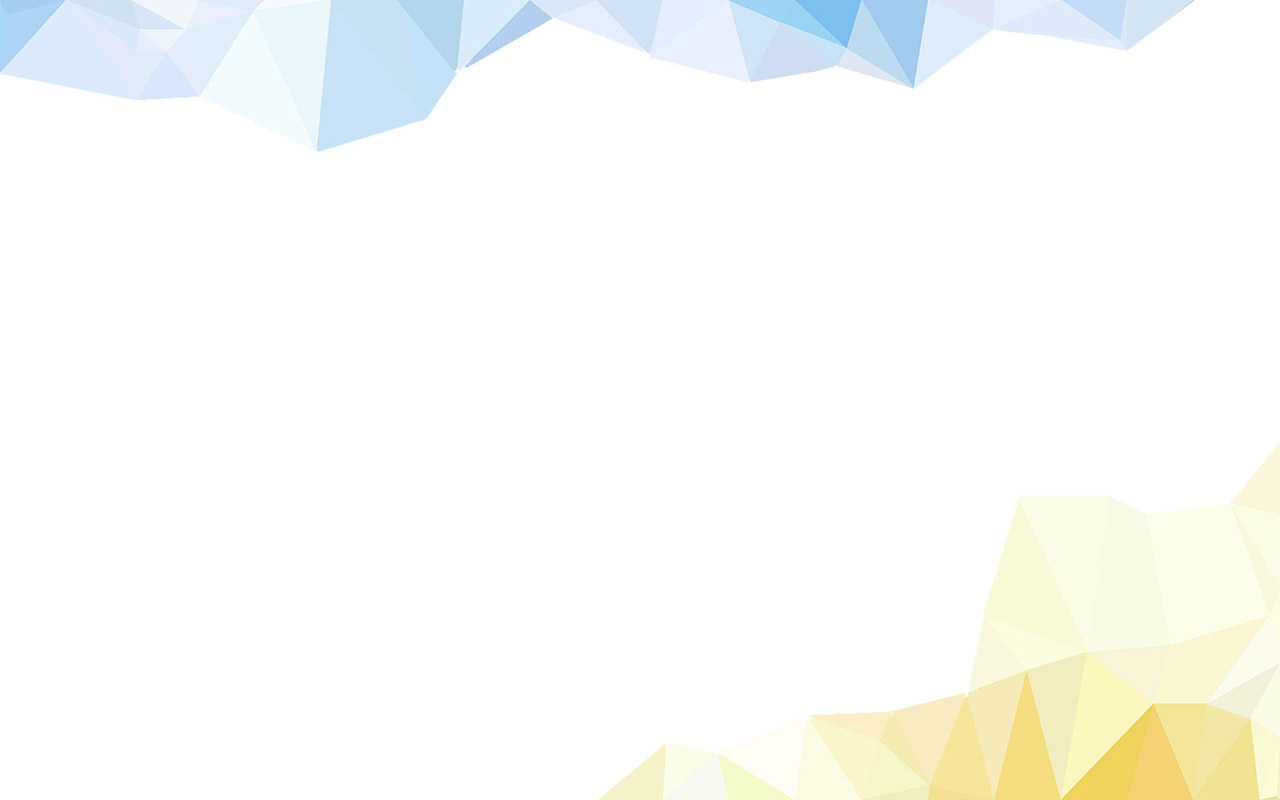 A NEW GROWTH SPECIAL POSSIBILITY
ZOOM MEETING THIS WEDNESDAY 8-9pm…to hear first and give your feedback!
Zoom link will be sent out closer totime via email, GroupMe
Open to any TGian
Members especiallyencouraged to join!
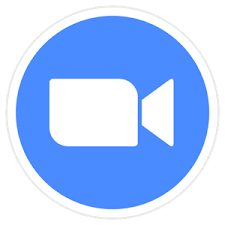 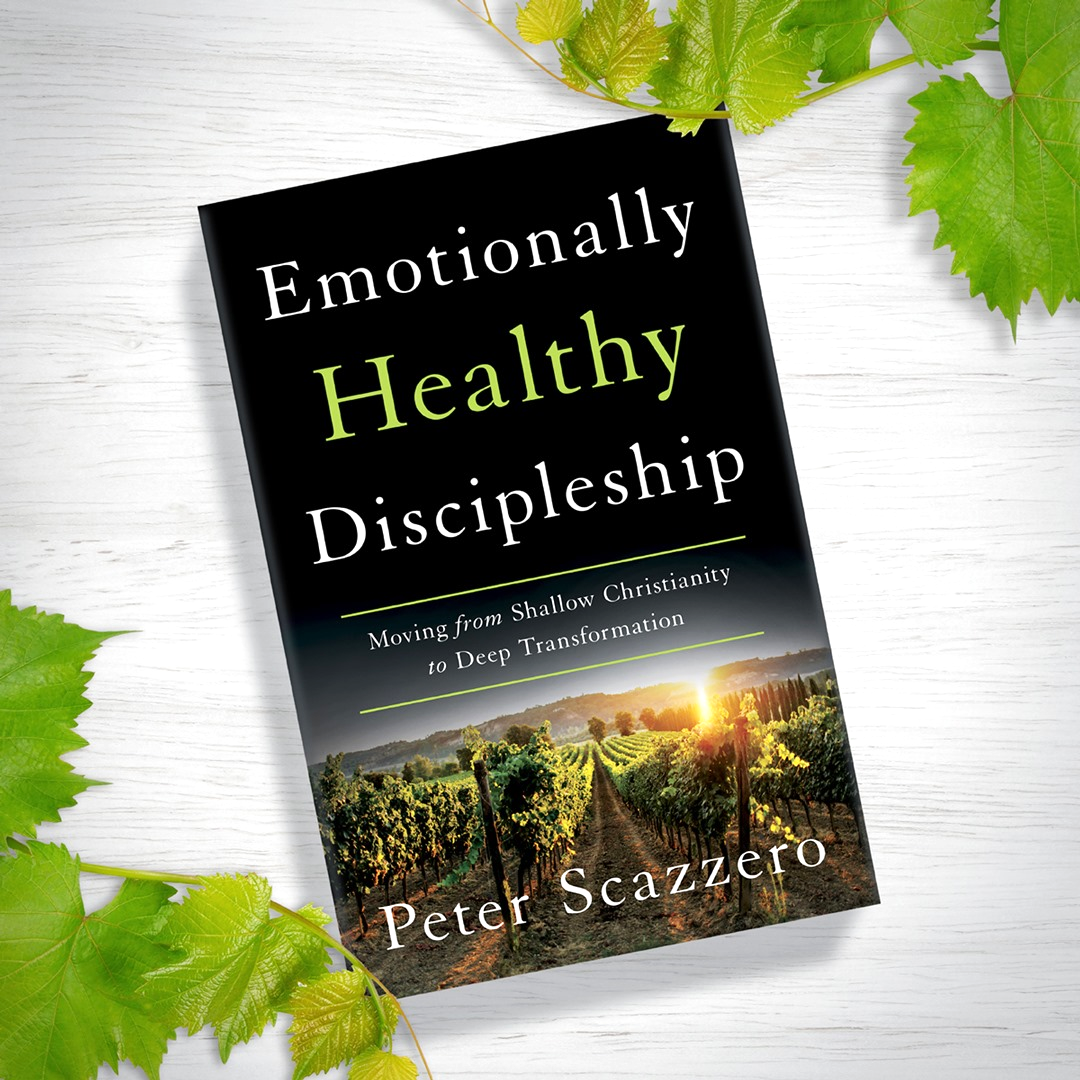 CHURCHWIDESUMMER BOOK STUDY
Tuesday evenings 6:30-7:30pm starting May 18
Long’s Park, kids can play. Childcare provided.
You’re invited!
Get the book and read alongor just come and audit.
WELCOME
yall!
Romans 12:9-16
9 Let love be genuine. Abhor what is evil; hold fast to what is good. 10 Love one another with brotherly affection. Outdo one another in showing honor. 11 Do not be slothful in zeal, be fervent in spirit, serve the Lord. 12 Rejoice in hope, be patient in tribulation, be constant in prayer. 13 Contribute to the needs of the saints and seek to show hospitality. 14 Bless those who persecute you; bless and do not curse them. 15 Rejoice with those who rejoice, weep with thosewho weep. 16 Live in harmony with one another.
Romans 12:9-16
9 Let love be genuine. Abhor what is evil; hold fast to what is good. 10 Love one another with brotherly affection. Outdo one another in showing honor. 11 Do not be slothful in zeal, be fervent in spirit, serve the Lord. 12 Rejoice in hope, be patient in tribulation, be constant in prayer. 13 Contribute to the needs of the saints and seek to show hospitality. 14 Bless those who persecute you; bless and do not curse them. 15 Rejoice with those who rejoice, weep with thosewho weep. 16 Live in harmony with one another.
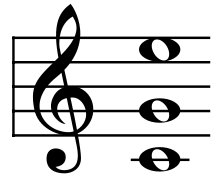 Romans 12:9-16
9 Let love be genuine. Abhor what is evil; hold fast to what is good. 10 Love one another with brotherly affection. Outdo one another in showing honor. 11 Do not be slothful in zeal, be fervent in spirit, serve the Lord. 12 Rejoice in hope, be patient in tribulation, be constant in prayer. 13 Contribute to the needs of the saints and seek to show hospitality. 14 Bless those who persecute you; bless and do not curse them. 15Rejoice with those who rejoice, weep with thosewho weep. 16 Live in harmony with one another.
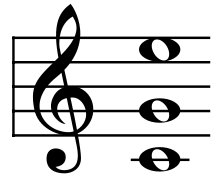 Genesis 2:5-7, 18, 21-22
5 When no bush of the field was yet in the land and no small plant of the field had yet sprung up—for the Lord God had not caused it to rain on the land, and there was no man to work the ground, 6 and a mist was going up from the land and was watering the whole face of the ground— 7 then the Lord God formed the man of dust from the ground and breathed into his nostrils the breath of life, and the man became a living creature. …18 Then the Lord God said, “It is not good that the man should be alone; I will make him a helper fit for him.” … 21 So the Lord God caused a deep sleep to fall upon the man, and while he slept took one of his ribs and closed up its place with flesh. 22 And the rib thatthe Lord God had taken from the man he made into a womanand brought her to the man.
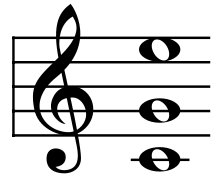 Genesis 2:5-7, 18, 21-22
5 When no bush of the field was yet in the land and no small plant of the field had yet sprung up—for the Lord God had not caused it to rain on the land, and there was no man to work the ground, 6 and a mist was going up from the land and was watering the whole face of the ground— 7 then the Lord God formed the man of dust from the ground and breathed into his nostrils the breath of life, and the man became a living creature. …18 Then the Lord God said, “It is not good that the man should be alone; I will make him a helper fit for him.” … 21 So the Lord God caused a deep sleep to fall upon the man, and while he slept took one of his ribs and closed up its place with flesh. 22 And the rib thatthe Lord God had taken from the man he made into a womanand brought her to the man.
“But to all who believed [Jesus] and accepted him, he gave the right to become children of God. They are reborn, not with a physical birth resulting from human passion or plan, but a birth that comes from God.” John 1:12-13 (NLT)
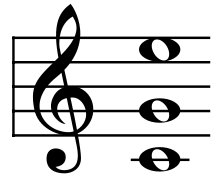 Mothers are Daughters
and everyone’s a child
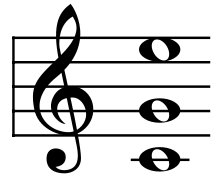 2 Corinthians 10:3-5
3 For though we walk in the flesh, we are not waging war according to the flesh. 4 For the weapons of our warfare are not of the flesh but have divine power to destroy strongholds. 5 We destroy arguments and every lofty opinion raised against the knowledge of God, and take every thought captive to obey Christ
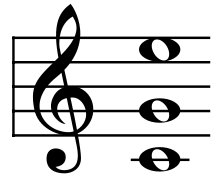 Psalm 139:13-18 NLT
13 You made all the delicate, inner parts of my body and knit me together in my mother’s womb. 14 Thank you for making me so wonderfully complex! Your workmanship is marvelous—how well I know it. 15 You watched me as I was being formed in utter seclusion, as I was woven together in the dark of the womb. 16 You saw me before I was born. Every day of my life was recorded in your book. Every moment was laid out before a single day had passed. 17 How precious are your thoughts about me, O God. They cannot be numbered! 18 I can’t even count them; they outnumber the grains of sand! And when I wake up, you are still with me!
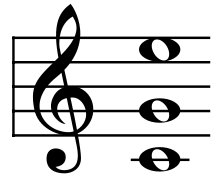 Psalm 139:13-18 NLT
13 You made all the delicate, inner parts of my body and knit me together in my mother’s womb. 14 Thank you for making me so wonderfully complex! Your workmanship is marvelous—how well I know it. 15 You watched me as I was being formed in utter seclusion, as I was woven together in the dark of the womb. 16 You saw me before I was born. Every day of my life was recorded in your book. Every moment was laid out before a single day had passed. 17 How precious are your thoughts about me, O God. They cannot be numbered! 18 I can’t even count them; they outnumber the grains of sand! And when I wake up, you are still with me!
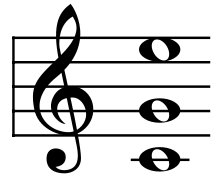 What might God be speaking to you through this?
Psalm 139:13-18 NLT
13 You made all the delicate, inner parts of my body and knit me together in my mother’s womb. 14 Thank you for making me so wonderfully complex! Your workmanship is marvelous—how well I know it. 15 You watched me as I was being formed in utter seclusion, as I was woven together in the dark of the womb. 16 You saw me before I was born. Every day of my life was recorded in your book. Every moment was laid out before a single day had passed. 17 How precious are your thoughts about me, O God. They cannot be numbered! 18 I can’t even count them; they outnumber the grains of sand! And when I wake up, you are still with me!
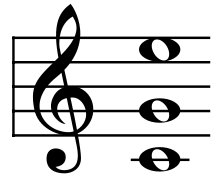 What does it feel like to take off all your other identities before God and come simply as His child?
Isaiah 66:13
“As a mother comforts her child, so I will comfort you”
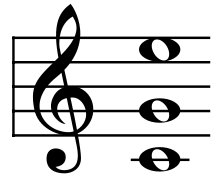 What are you holding that needs comfortedby your Heavenly Father?
Exodus 34:5-7
5 The Lord descended in the cloud and stood with [Moses] there, and proclaimed the name of the Lord. 6 The Lord passed before him and proclaimed, “The Lord, the Lord, a God merciful and gracious, slow to anger, and abounding in steadfast love and faithfulness, 7 keeping steadfast love for a thousand generations, forgiving iniquity and transgression and sin, but who will by no means clear the guilty, visiting the iniquity of the fathers on thechildren and the children's children, to the third andthe fourth generation.”
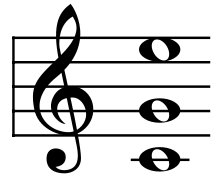 Exodus 34:5-7
5 The Lord descended in the cloud and stood with [Moses] there, and proclaimed the name of the Lord. 6 The Lord passed before him and proclaimed, “The Lord, the Lord, a God merciful and gracious, slow to anger, and abounding in steadfast love and faithfulness, 7 keeping steadfast love for a thousand generations, forgiving iniquity and transgression and sin, but who will by no means clear the guilty, visiting the iniquity of the fathers on thechildren and the children's children, to the third andthe fourth generation.”
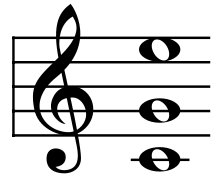 Romans 12:2 Do not be conformed to this world, but be transformed by the renewal of your mind
The Voice of The Father
on the lips of the Saints
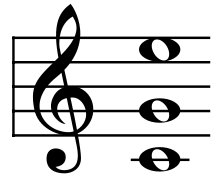 The Voice of The Father
on the lips of the Saints
What is your Heavenly Father speaking to you this morning?
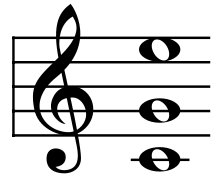 The Voice of The Father
on the lips of the Saints
What is your Heavenly Father speaking to you this morning?
What would that change for you?
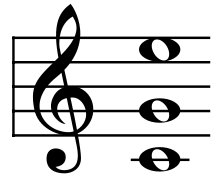 The Voice of The Father
on the lips of the Saints
What is your Heavenly Father speaking to you this morning?
What would that change for you?
Who needs to hear those same words from
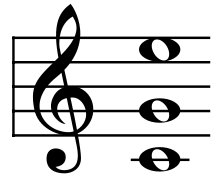 God through you?